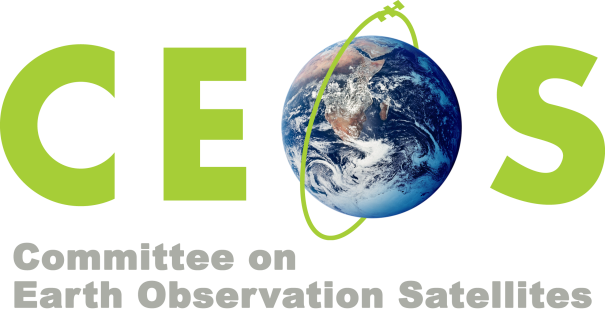 CEOS Strategy
For Carbon Observations
CEOS and WG Contributions
Stephen Briggs
SIT Vice-Chair
SIT Technical Workshop VC/WG Day
16th September 2015
Where are we now?
CEOS Strategy for Carbon Observations from Space was endorsed during Plenary session at SIT-29.
Carbon Strategy Implementation Study Team formed to analyze recommendations of CEOS Carbon Strategy and propose concrete way forward.
CEOS-28 agreed to:
Instruct the identified CEOS entities to prioritise and include relevant CSIST-identified actions in their programs of work.
Establish SIT Chair oversight of all Carbon actions (CARB-08) and request regular consolidated status reporting.
The CEOS Carbon Strategy is cross-cutting by its   nature.  It involves 3 VCs and 3 WGs.

This is a good opportunity for us to think through    how we organize ourselves across all entities to       respond in a coordinated and comprehensive way  to a cross-cutting external mandate – from strategy     to delivery.

There are lessons to be learnt, and a need to              evolve, adapt and be flexible is imperative.
Objective of this session
Enable relevant WGs and VCs to openly share experiences about their work on the carbon actions
What the actions are – are they clear enough?
How easy has it been to ‘digest’ and ‘organise’?
What progress has been made?
Are the linkages with other relevant CEOS Entities established and working well?
What challenges/blockers are there?
What assistance is required?
Help identify cross-cutting issues, areas where SIT Chair/Vice-Chair can help, and expose ‘blockers’ to be raised to Principals at Plenary.
WGClimate
WGISS
AC-VC
AC-VC cont.
LSI-VC
OCR-VC
WGCV
WGCV cont.
WGCV cont.